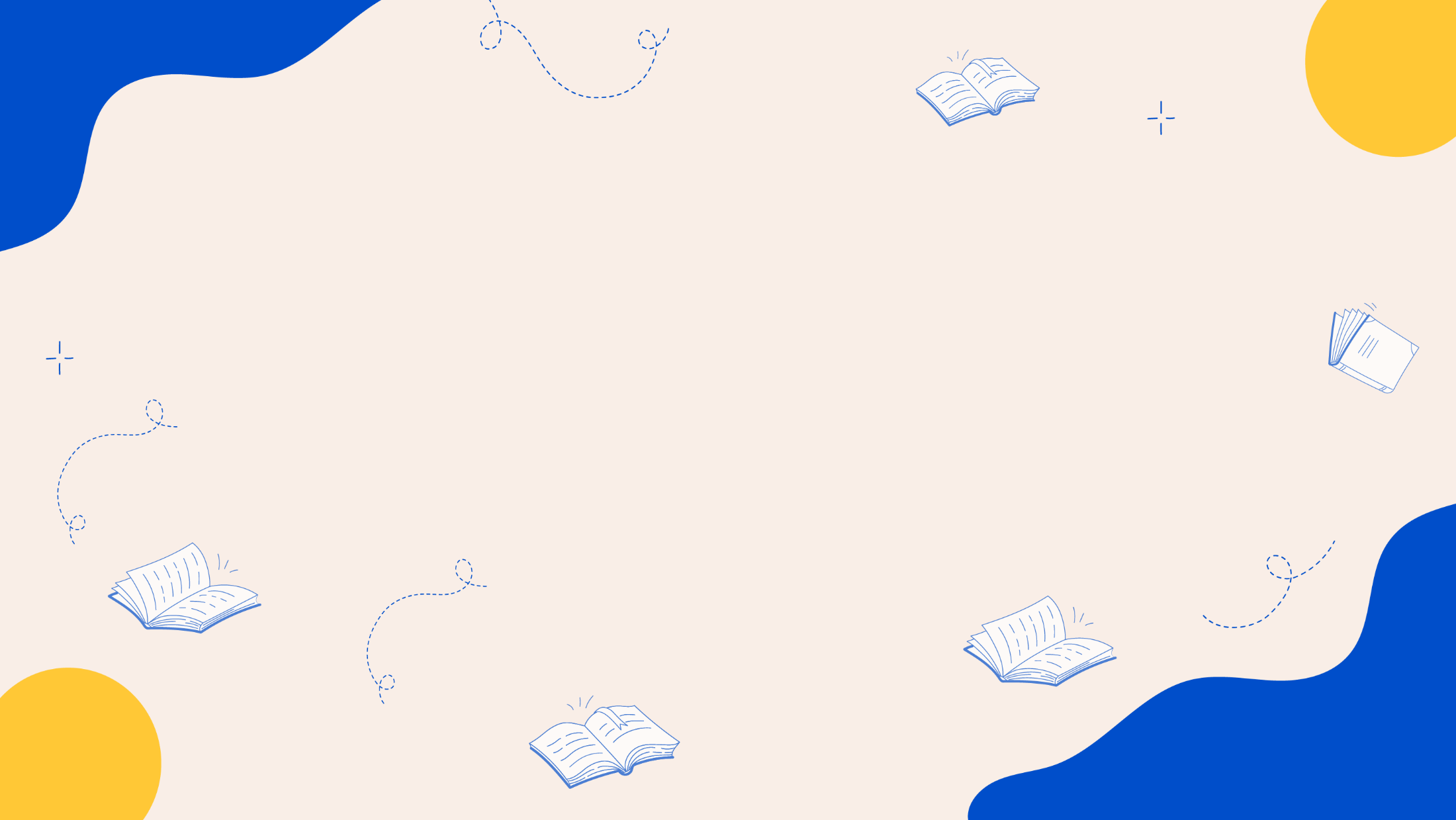 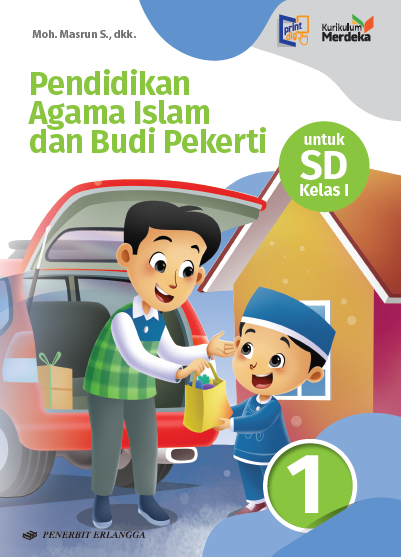 MEDIA MENGAJAR
Pendidikan Agama Islam dan Budi Pekerti
UNTUK SD KELAS 1
Bab
9
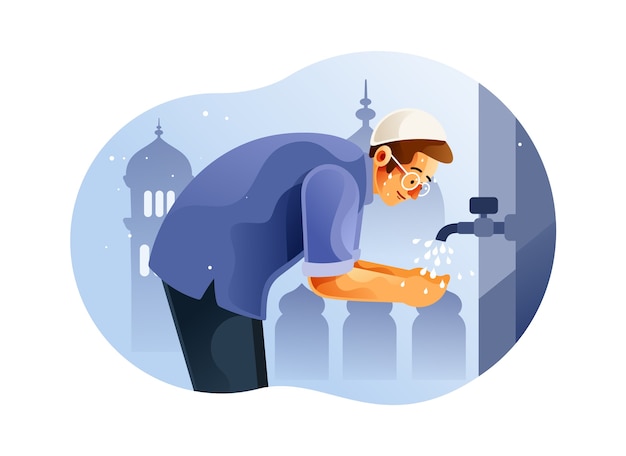 Tata Cara Bersuci
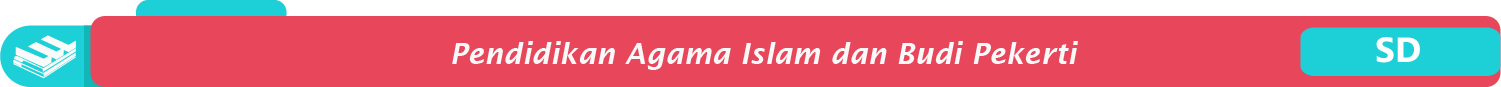 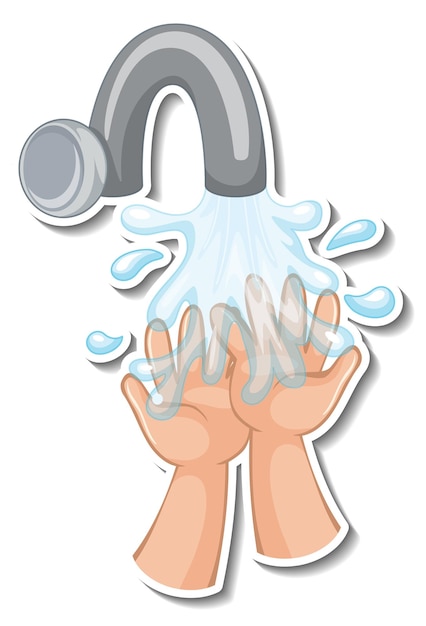 Suci artinya bersih.
Bersuci artinya membersihkan diri.
Bersuci disebut taharah.
Pengertian Bersuci
Tata Cara Bersuci
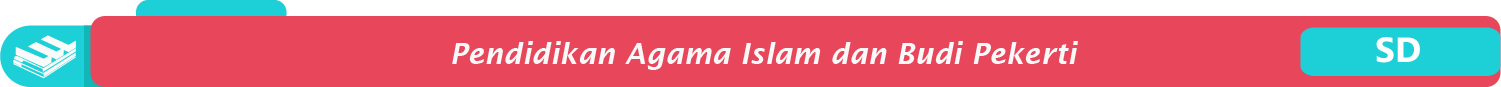 Bagaimana cara kita bersuci?
02
01
Berwudu
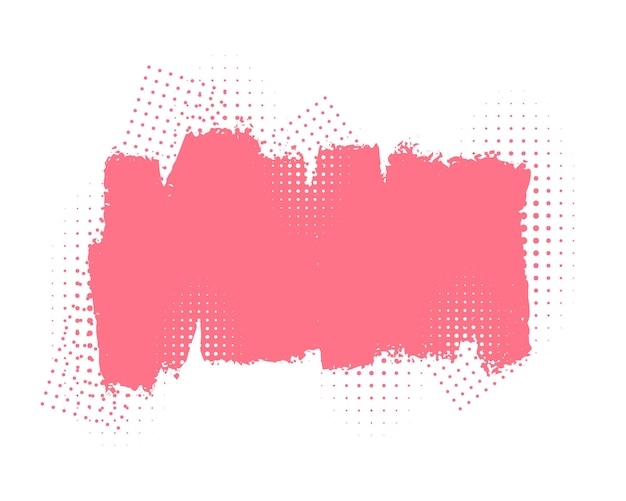 Tayamum
Sebelum beribadah, kita harus bersuci.
Pengertian Bersuci
Tata Cara Bersuci
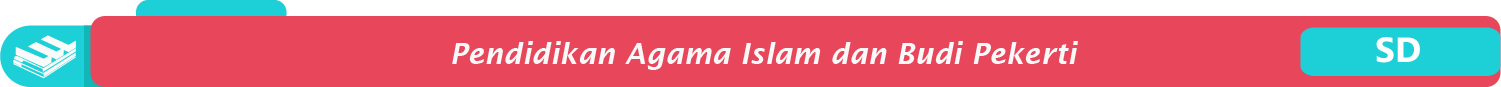 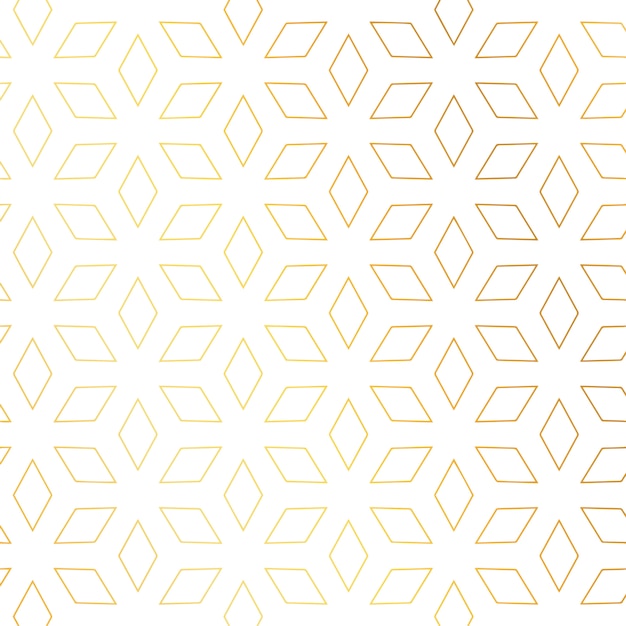 Pengertian Bersuci
Tata Cara Bersuci
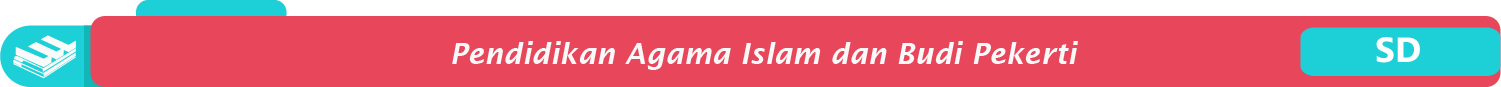 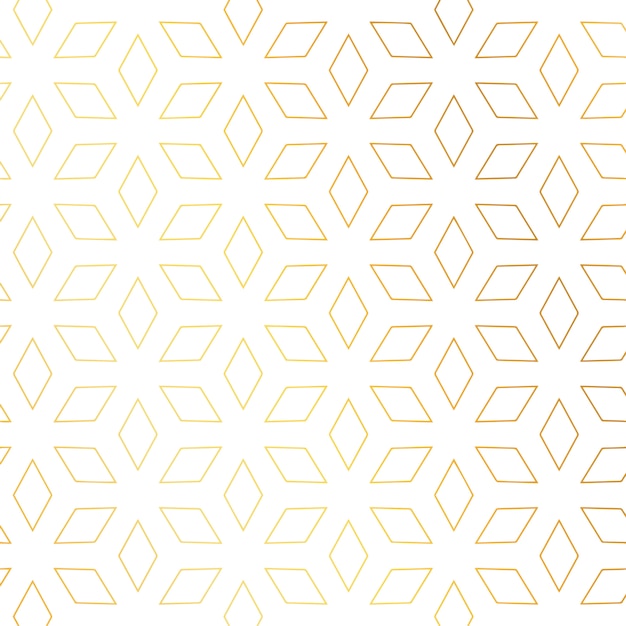 Pengertian Bersuci
Tata Cara Bersuci
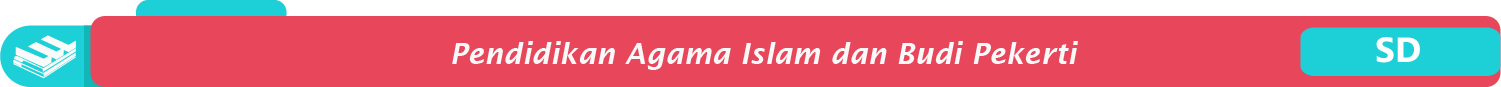 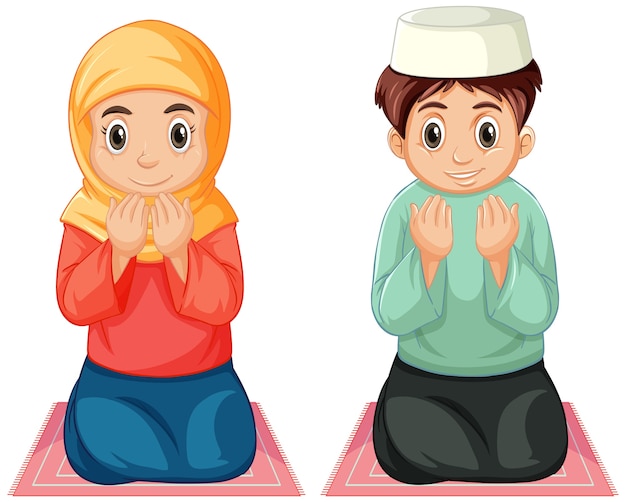 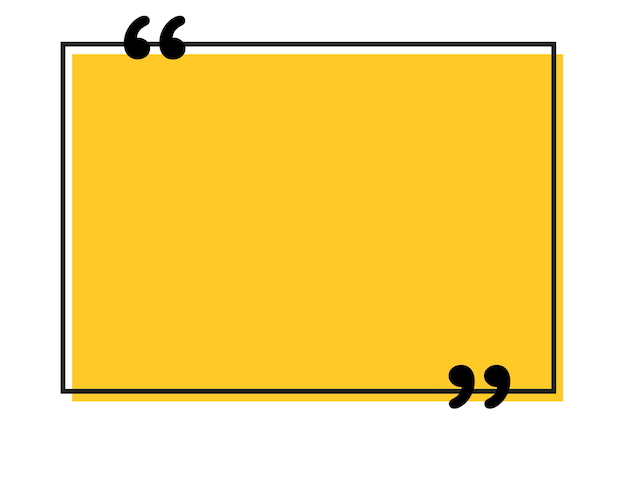 نَوَيْتُ الْوُضُوْءَ لِرَفْعِ الْحَدَثِ الْأَصْغَرِ فَرْضًا لِلَّهِ تَعَالَى
Artinya:
“Aku niat berwudu untuk menghilangkan hadas kecil fardu karena Allah Ta’ala”
Pengertian Bersuci
Tata Cara Bersuci
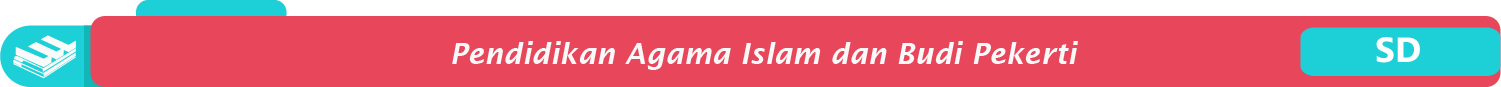 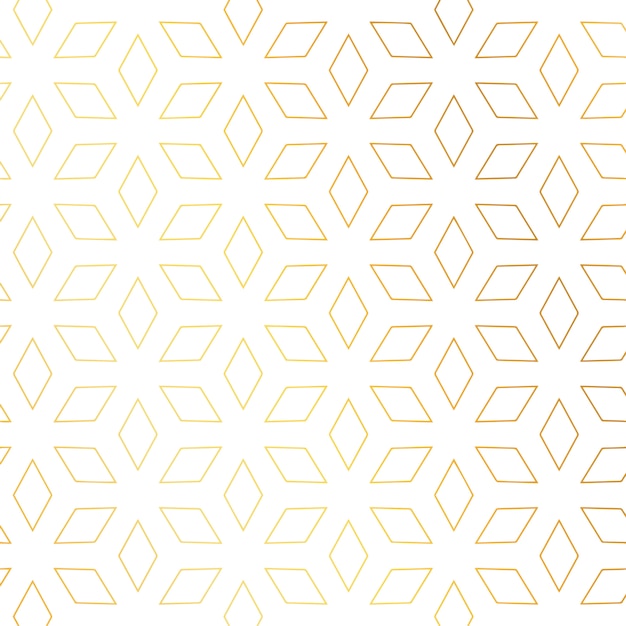 Pengertian Bersuci
Tata Cara Bersuci
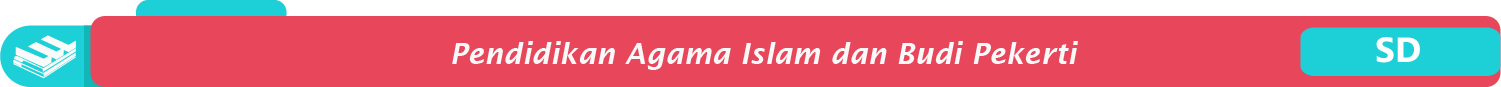 Tayamum adalah pengganti wudu.
Tayamum dilakukan menggunakan debu.
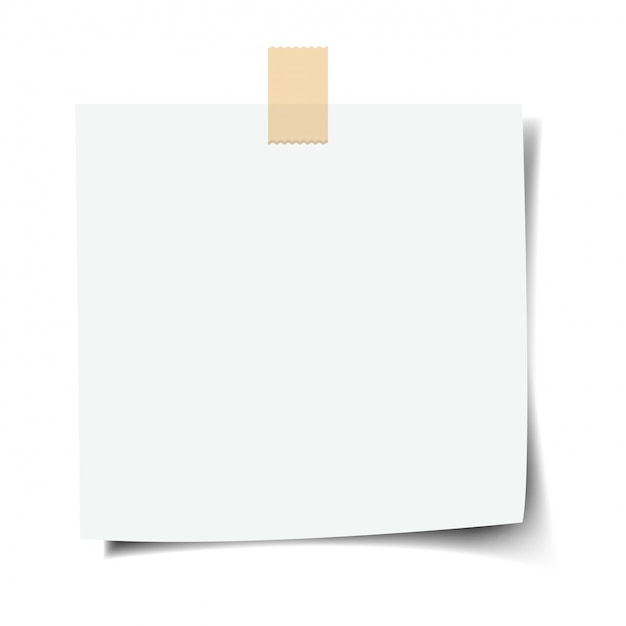 Mengambil debu yang suci
Mengusap wajah 1 kali
Mengambil debu lagi, kemudian mengusap tangan sampai siku 1 kali
Lafal niat tayamum:

نَوَيْتُ التَّيَمُّمَ لِاسْتِبَاحَةِ الصَّلَاةِ فَرْضًا للهِ تَعَالَى

“Artinya: Aku niat tayamum agar dapat mengerjakan salat karena Allah Ta’ala.”
Pengertian Bersuci
Tata Cara Bersuci
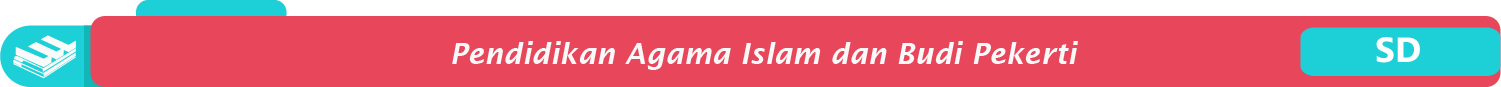 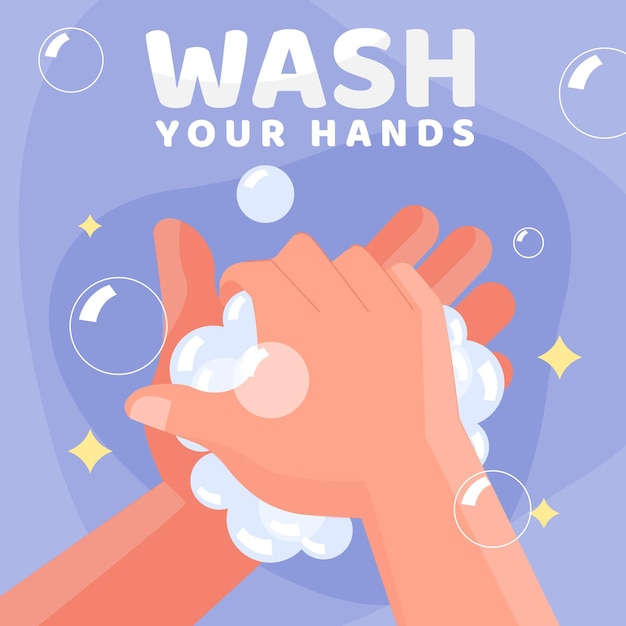 Bagaimana cara kita hidup bersih?

Mandi menggunakan sabun
Menggosok gigi
Berpakaian yang bersih
Mencuci tangan
Membersihkan rumah
Membuang sampah pada tempatnya
Pengertian Bersuci
Tata Cara Bersuci
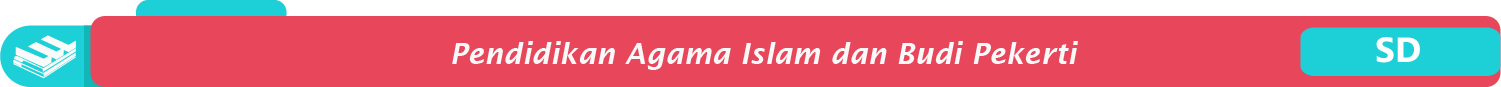 Apa hikmah hidup bersih?
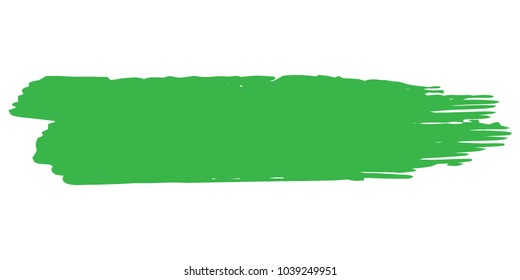 Disukai oleh Allah Swt.
Disenangi sesama manusia
Badan menjadi sehat dan bersih
Terhindar dari berbagai penyakit
Hidup akan terasa nyaman
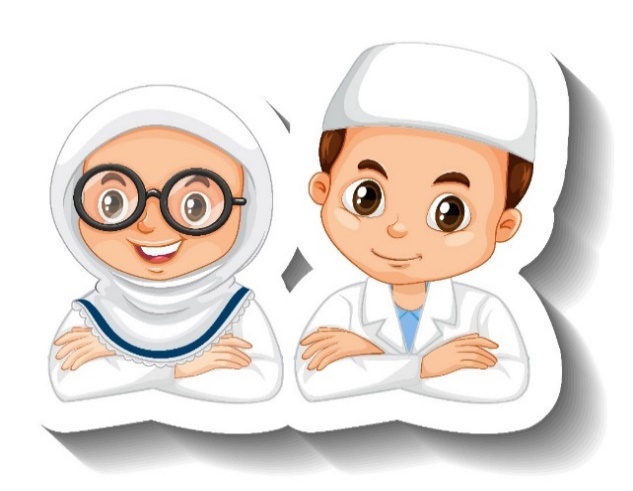 Pengertian Bersuci
Tata Cara Bersuci
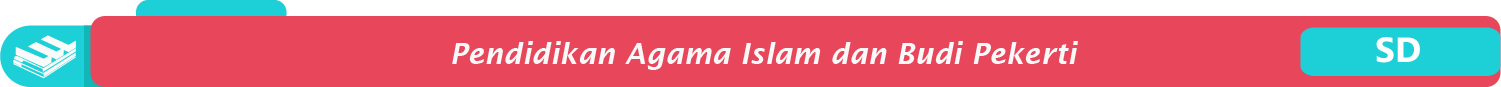 Rangkuman
Bersuci artinya membersihkan diri.
Bersuci disebut dengan taharah.
Sebelum salat harus berwudu terlebih dahulu
Jika tidak ada air, boleh mengganti wudu dengan tayamum.
Tayamum adalah cara bersuci dengan debu.
Kita harus menerapkan perilaku hidup bersih.
Menerapkan hidup bersih membuat badan sehat.
Menerapkan hidup bersih akan terhindar dari berbagai penyakit.
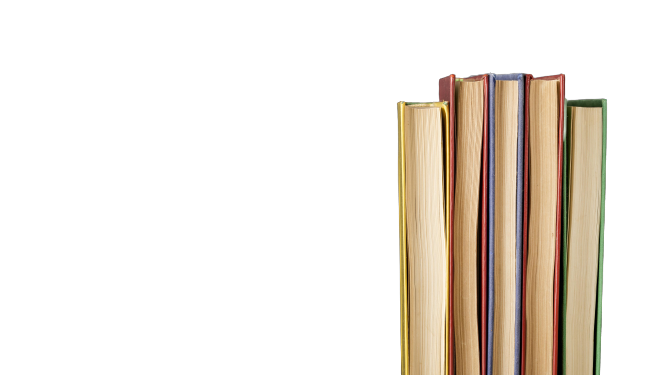 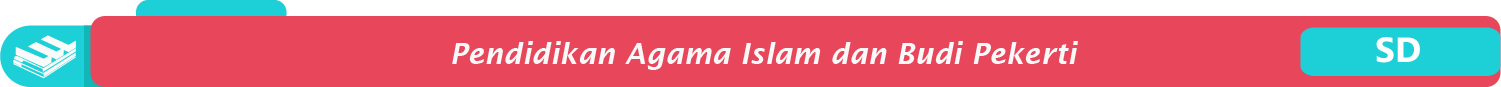